ESTRATEGIAS DE PERSUASIÓN
EN LOS MEDIOS DE COMUNICACIÓN
OBJETIVO
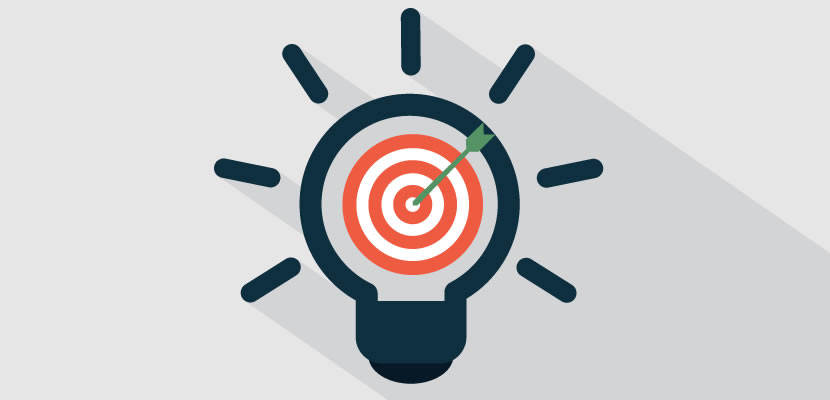 Conocer e identificar estrategias que utilizan los medios de comunicación para persuadirnos
¿QUÉ ES LA PERSUACIÓN?
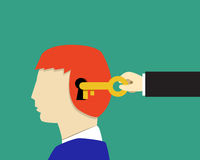 Acción o efecto de persuadir
1. tr. Inducir, mover, obligar a alguien con razones a creer o hacer algo
PERSUASIÓN EN LOS MMC
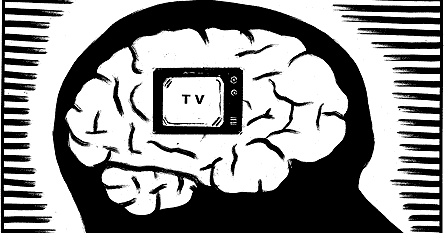 la comunicación es la acción o proceso mediante el cual existe un intercambio de información de cualquier tipo entre dos o más individuos.
Al ocurrir este intercambio de información, es fácil mediante algunas técnicas, persuadir al interlocutor de una o varias cosas
Manipulación
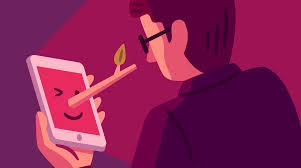 Las técnicas de persuasión son también llamadas técnicas de manipulación, porque nos impulsan o llevan a hacer determinada cosa que puede ser que queramos o que no.
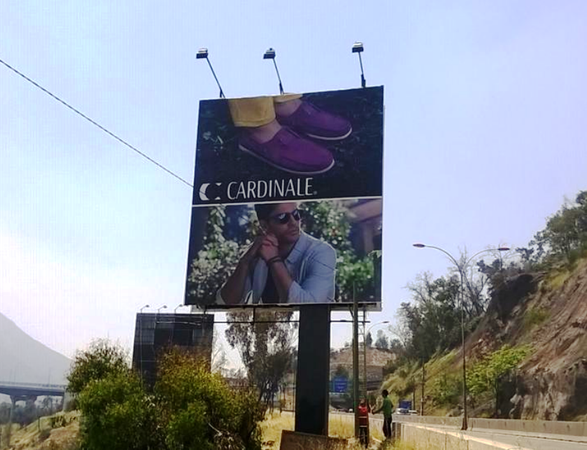 Exposición constante
AL ESTAR DIARIAMENTE Y CONSTANTEMENTE EXPUESTOS A LOS MEDIOS, SOMOS MÁS SUCEPTIBLES A LA MANIPULACIÓN
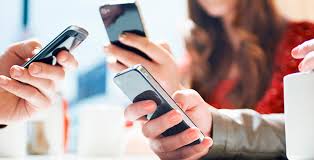 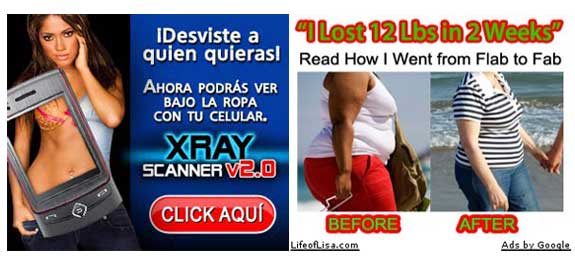 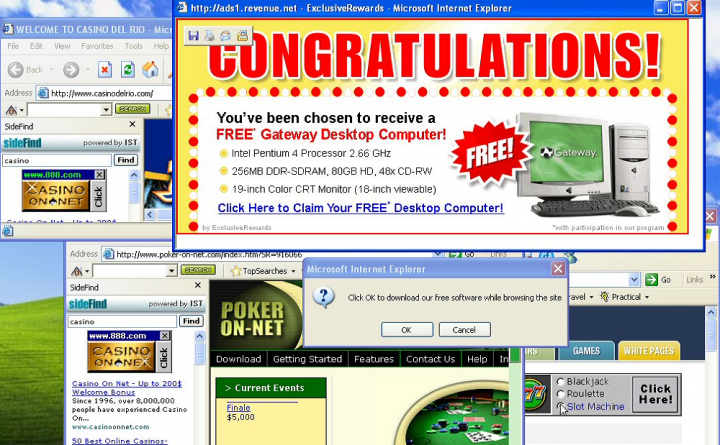 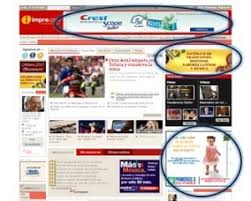 Estrategias de persuasión
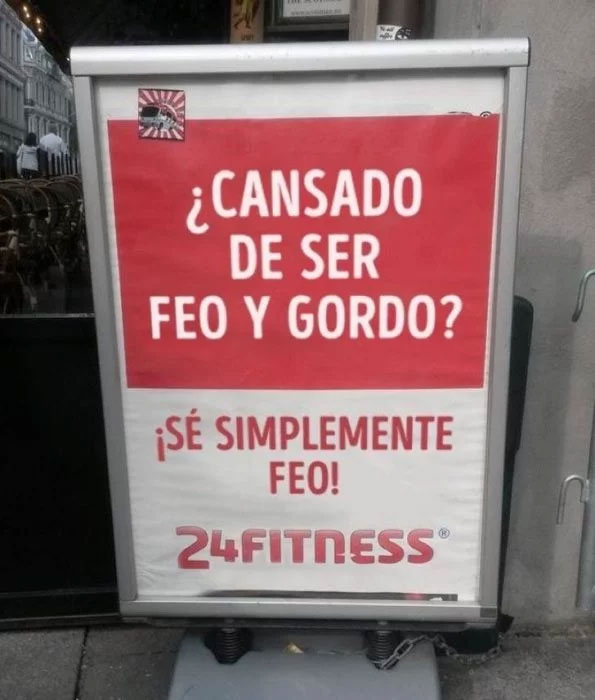 Uso del humor
Estrategias de persuasión
Presencia de estereotipos
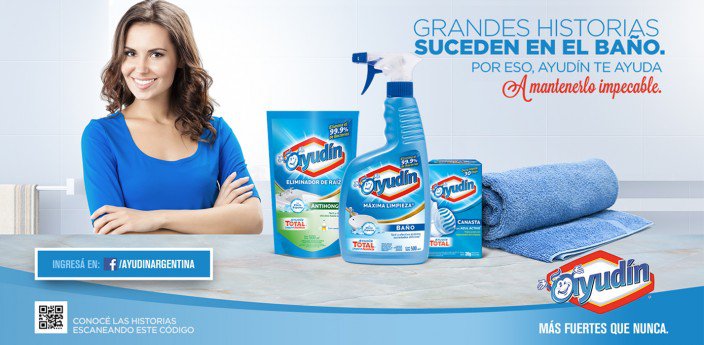 Estrategias de persuasión
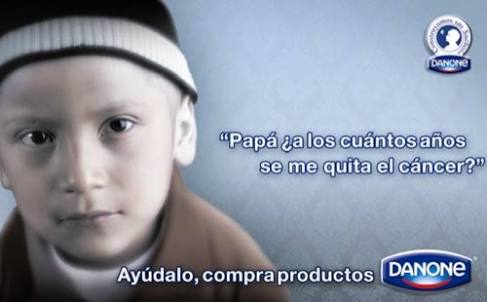 Apelación a los sentimientos
Estrategias de persuasión
Recurso de la fama
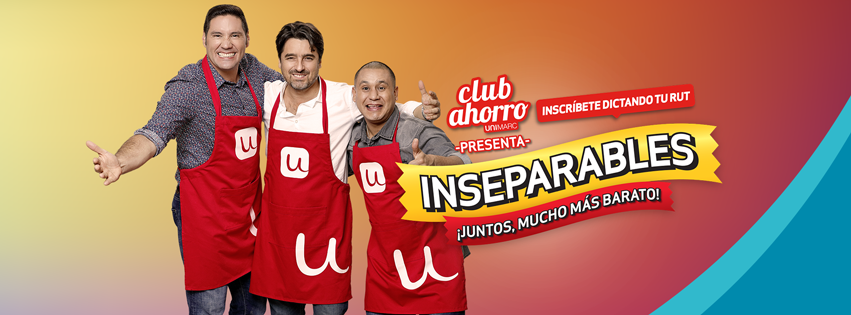 Estrategias de persuasión
Testimonios
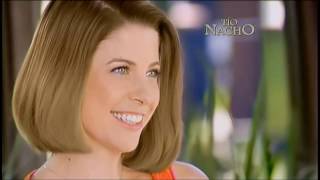 Recursos de persuasión
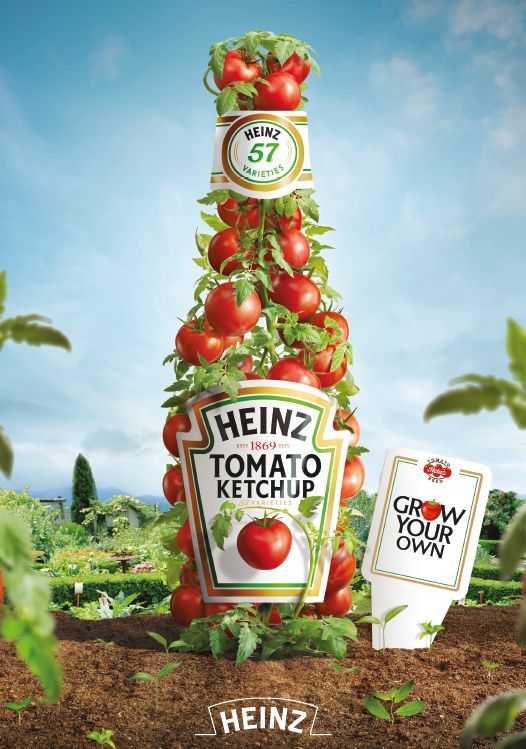 Lo natural
Recursos de persuasión
Estadísticas o datos
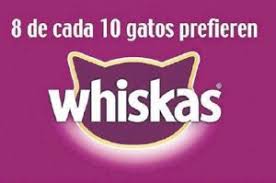